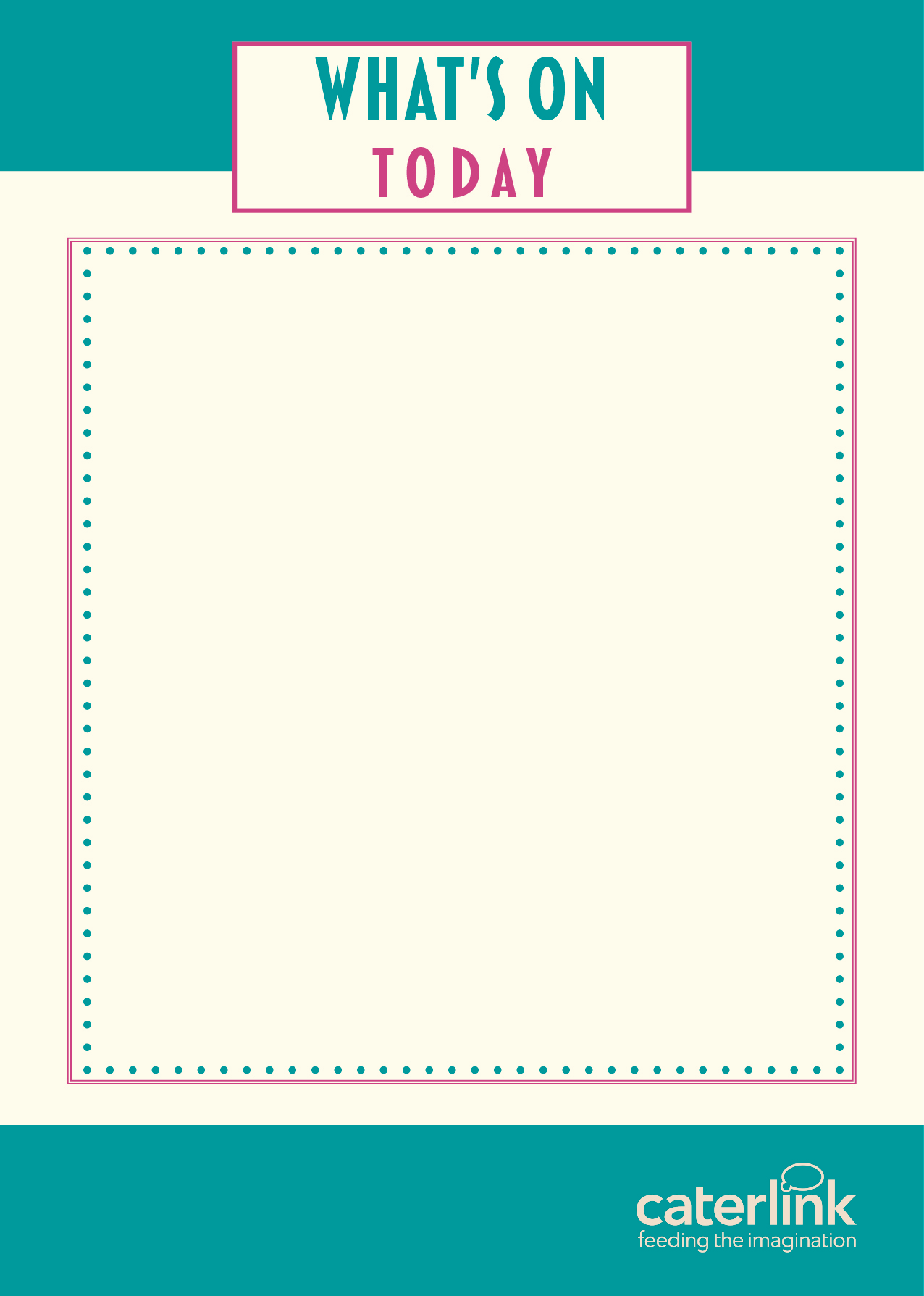 Our FSM Deals £2.50

Main Meal With Hot Dessert Or Homebake £2.50

Cold Baguette With Hot Dessert Or Homebake £2.50

Pasta, Any sauce & Cheese £2.50

We have Free Flavoured Water